SU8010 SEM Magnification Calibration Results, 4th quarter (Dec’19-Feb’20)
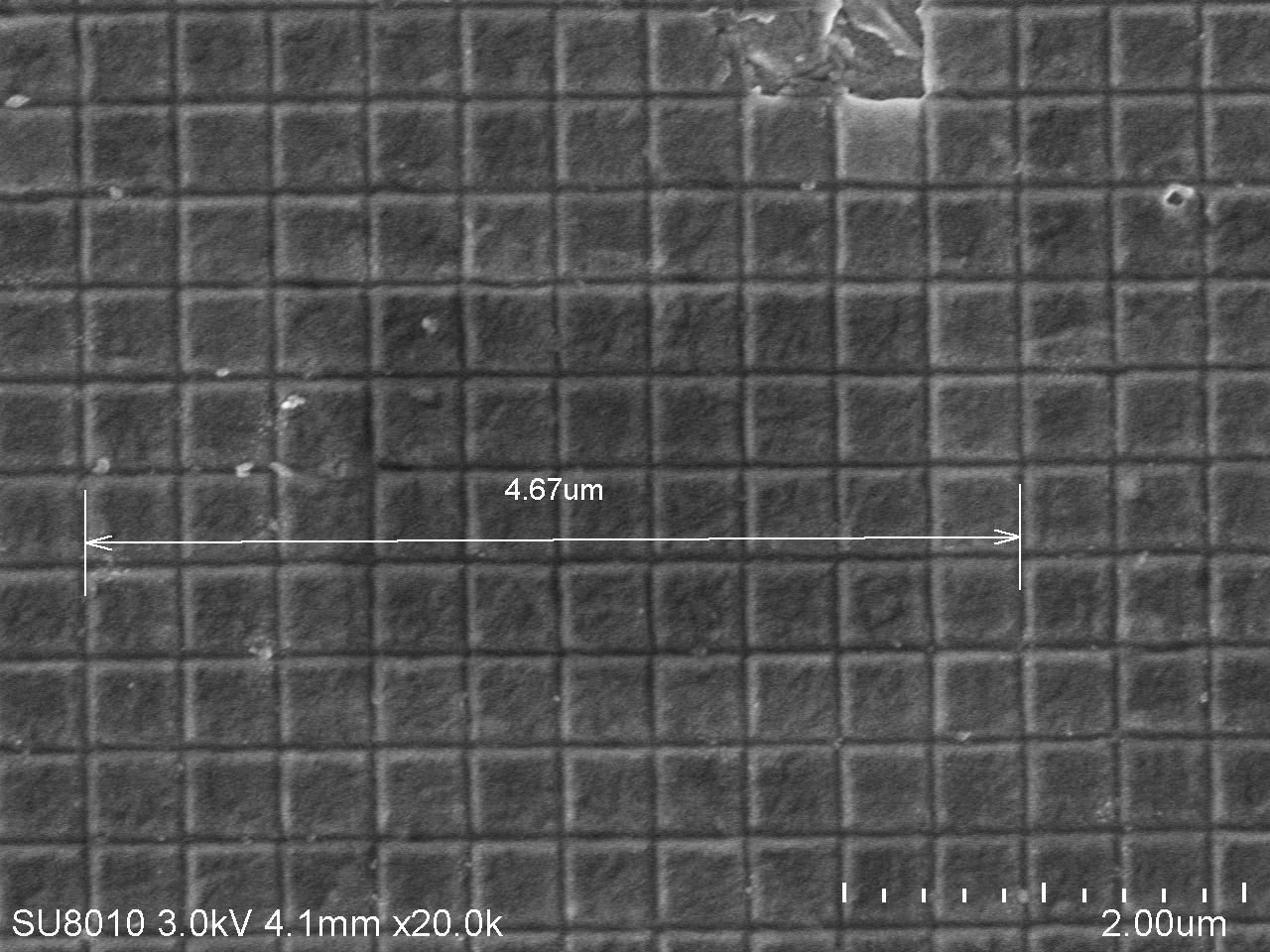